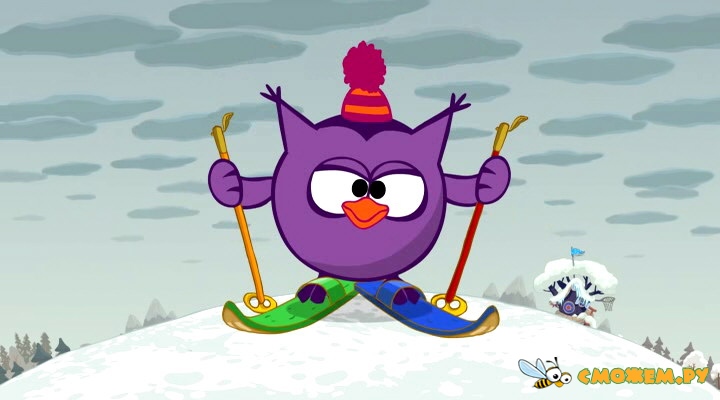 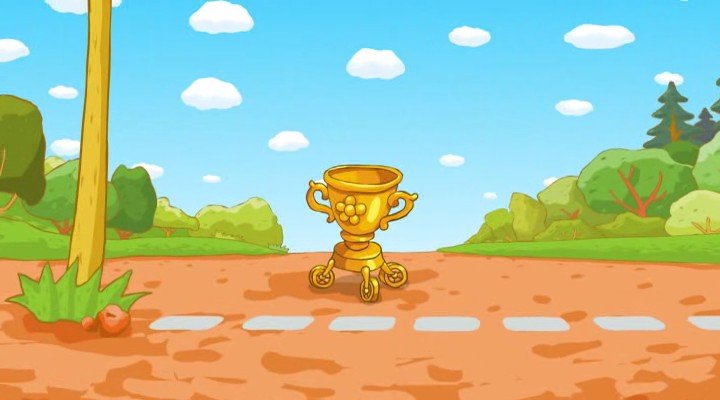 Настольная  игра«Зимняя олимпиада со Смешариками»
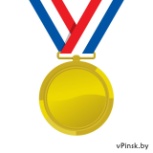 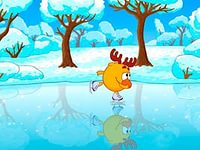 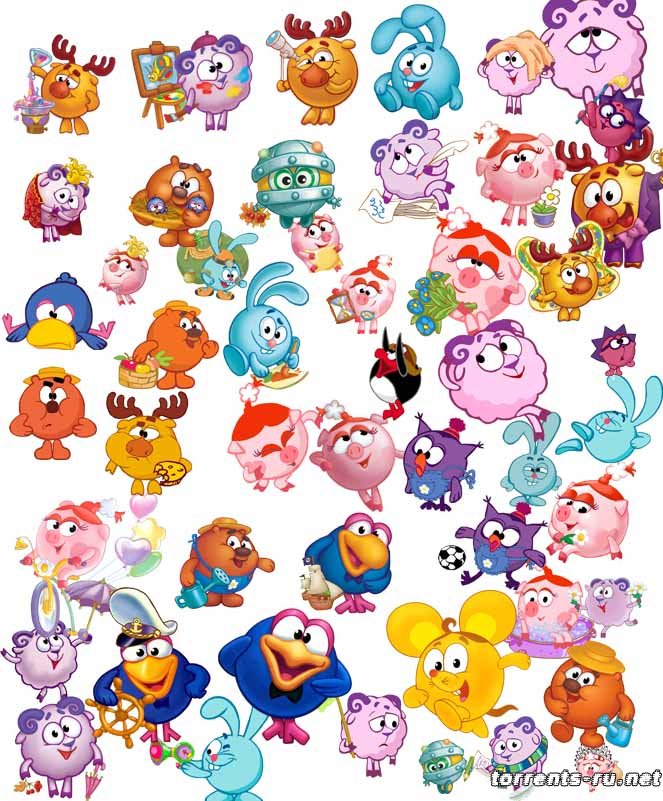 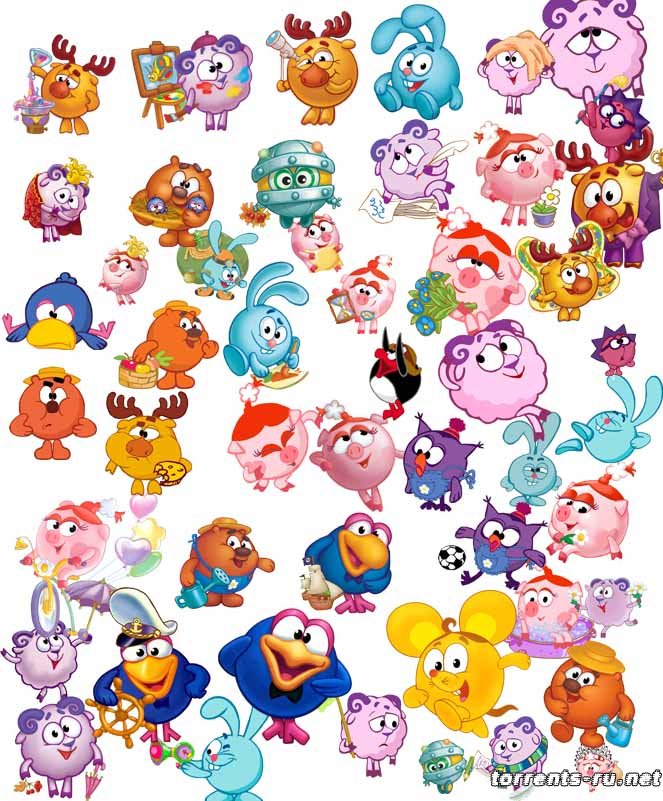 Цель:
закрепляет знания детей о зимних Олимпийских играх; 
способствует закреплению знаний о зимних видах спорта и спортивном инвентаре;
способствует расширению кругозора;
развивается память, мышление, коммуникативные качества;
работая с фишками и кубиком, дети тренируют мелкую моторику, развивают пространственную ориентировку, упражняются в счете и выполняют не сложные математические действия;
затрагивая событие Олимпийских игр Сочи 2014, помогают запомнить детям достижения Российских спортсменов, воспитывая нравственно-патриотические чувства и гордость за наших олимпийцев;
формируется желание заниматься спортом и вести ЗОЖ;
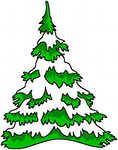 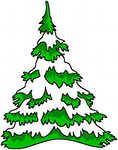 Методические рекомендации.
- Игру лучше начинать под руководством взрослого ведущего.
- Предлагаемый вариант игры дает возможность участвовать нескольким игрокам.
- Рекомендуется в ходе игры побуждать детей рассказать о виде спорта, спортинвентаре, 
    достижениях спортсменов на Олимпиаде в Сочи и т. д. 
    Если затрудняется рассказать, помочь наводящими вопросами, не критикуя за ошибки.
- В ходе игры напоминать детям об особых остановках: загадка, пропусти ход, вымпел, медаль.
- Рекомендуется детям самим придумывать загадки: о спорте, инвентаре, особенностях вида  спорта. В начале игры обговаривается вариант загадывания или отгадывание загадок. На этапе знакомства с игрой, подавая образец загадок, воспитатель сам их загадывает.
- Важно проводить игру на положительном эмоциональном фоне, создавая ее участникам ситуацию успеха.
-Очередность можно определить с помощью считалки или жеребьевки, используя кубик: «У кого больше очков».
Ход игры
Игроки от 2 до 4 чел определяют очередность хода. После этого начинают бросать кубик  и  ходить на соответствующее число шагов, выпавших на кубике. 
    Если фишка остановилась на выделенном шаге – следует выполнить соответствующее задание или  ход.
«Медаль» - назови вид спорта, в котором Российские спортсмены завоевали золотую медаль на  Олимпийских играх в Сочи 2014. Если назвал, сделай шаг вперед, не назвал – шаг назад.
    «Кубок» - назови командные спортивные игры. Если назвал – шаг вперед, не назвал – шаг назад.
    Жёлтая фишка - отгадай (загадай) загадку, выполнив правильно – сделай 3 шага вперед.  Если не справился – 3 шага назад.
    Зелёная фишка – пропусти ход (научись кататься на коньках, неудачно приземлился в  прыжках с трамплина или фристайле, пропустил шайбу и др) .
   Оранжевая фишка – у тебя есть еще одна попытка, вернись на 5 фишек назад.
Поле для игры
Методические подсказки
Вопрос не лёгкий у меня,  Как это называют,
     Когда спортсмены на санях  По жёлобу съезжают? (Бобслей)
                             ***
                 Во дворе с утра игра, Разыгралась детвора.
                      Крики: «шайбу!», «мимо!», «бей!» — Значит там игра – …. (Хоккей)
                                       ***                     Льется речка – мы лежим,   Лед на речке – мы бежим. (Коньки)
                                                  ***                       Деревянных два коня вниз с горы несут меня.
                                 Я в руках держу две палки, но не бью коней, их жалко.
                                  А для ускоренья бега палками касаюсь снега. (Лыжи)
                                                               ***
                                              Вокруг глубокий снег лежит,, а он легко поверх бежит.
                                                   Лишь с колеи сойти нельзя. Кто мчится к финишу, скользя?                   (Лыжник)
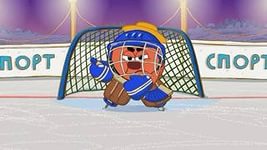 Каждый вечер я иду  рисовать круги на льду.
     Только не карандашами, а блестящими…(Коньками)
                      ***           Спорт на свете есть такой, популярен он зимой.
              На полозьях ты бежишь, за соперником спешишь. (Лыжные гонки.)
                            ***               Трудно, что ни говори, мчать на скорости с горы!
                  И препятствия стоят —там флажков есть целый ряд.
                     Лыжнику пройти их надо, за победу ждёт награда,
                       Хлынут поздравленья валом, этот спорт зовётся … (Слалом)
                                      ***
                                Про этот спорт я много слышал:
                                    Воздушный акробат на лыжах. (Фристайл)
                                               ***
                                    Очень трудно быть, не спорьте, самым метким в этом спорте.
                                        Просто мчаться по лыжне то под силу даже мне.
                                            Сам попробуй бегать день, а потом попасть в мишень,
                                                    Лежа навзничь, из винтовки. тут нельзя без тренировки!
                                                            А мишень тебе не слон. Спорт зовётся … (Биатлон)
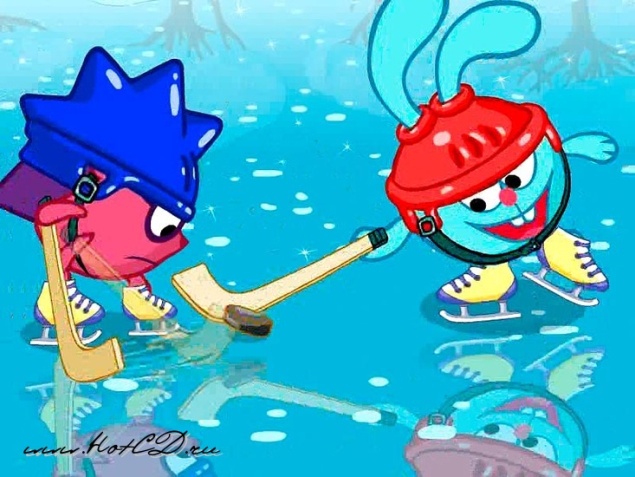 Дождались зимы друзья; по реке бегут, скользя.
    Лед срезают, как ножи, выполняя виражи.(Коньки)
             *** За веревочку коня в горку я тащу.
           Ну а с горки быстро я на коне лечу!       (Санки)
                    ***        Ты этого спортсмена назвать бы сразу мог!
                 И лыжник он отменный, и меткий он стрелок! (Биатлонист)
                             ***               Мои новые подружки  и блестящи, и легки,
                        И на льду со мной резвятся,  и мороза не боятся. (Коньки)
                                   ***                       Во дворе есть стадион,  только очень скользкий он.
                                Чтобы там как ветер мчаться, на коньках учись кататься. (Каток)
                                           *** 
                                                      На площадке ледяной  игроки метут метлой
                                                   И по льду гоняют камень. Что за спорт здесь перед нами?                                             
                                                                                                                                 (Кёрлинг)
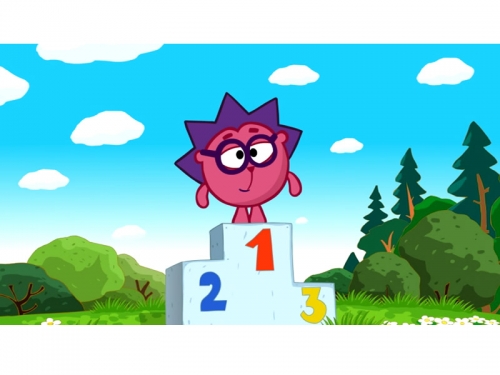 Карточки для загадок
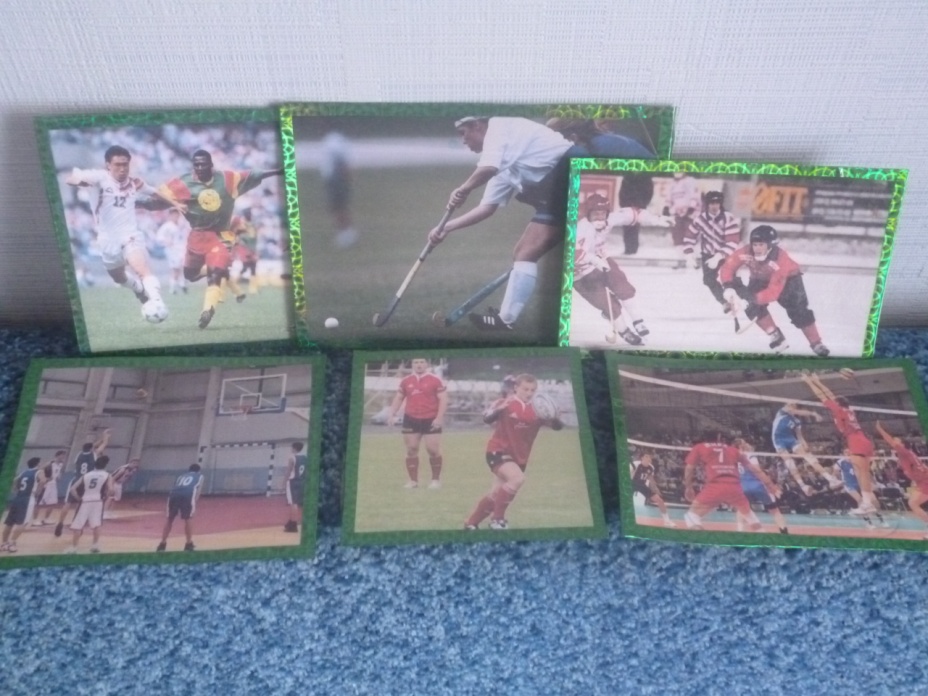 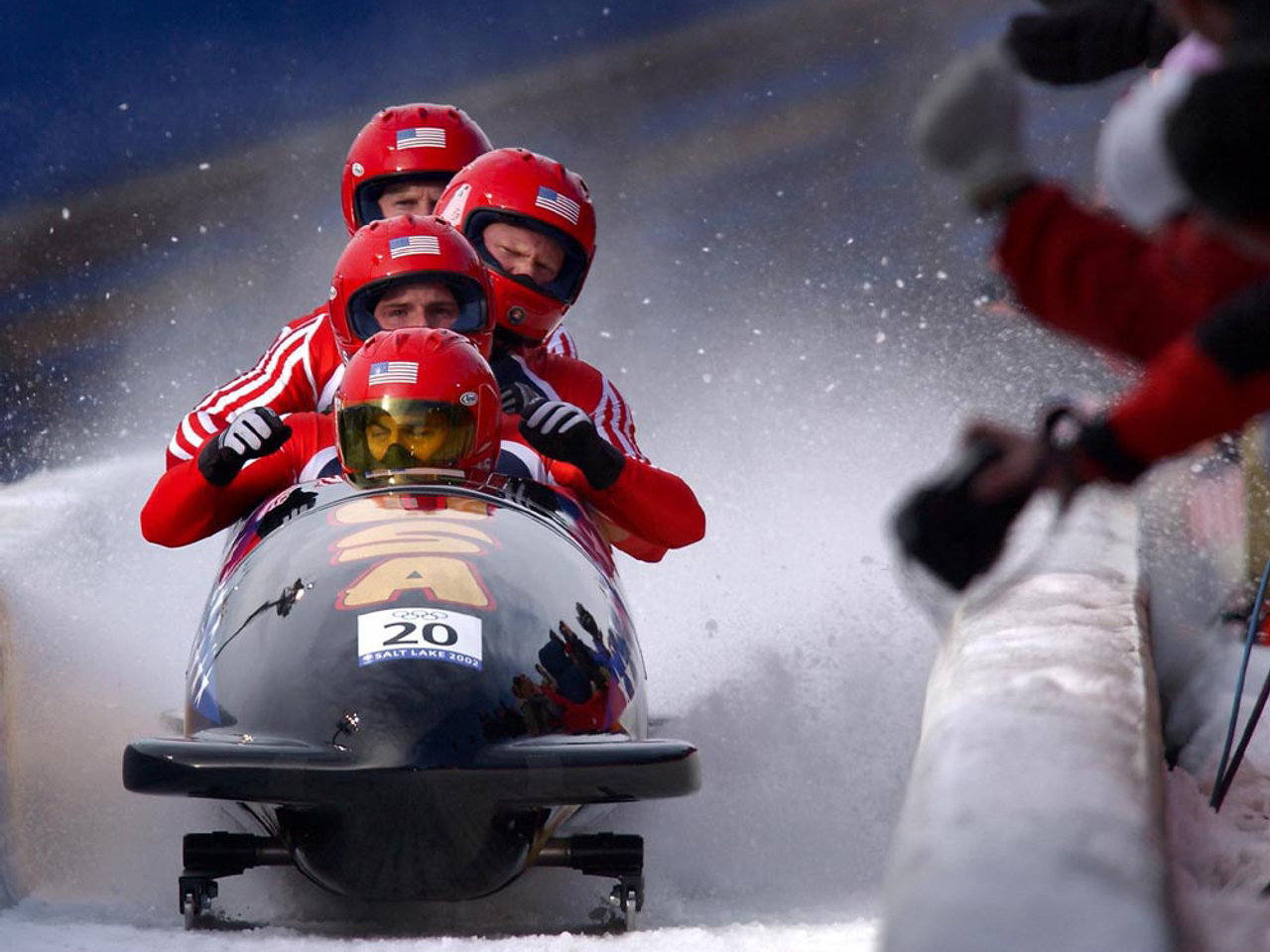 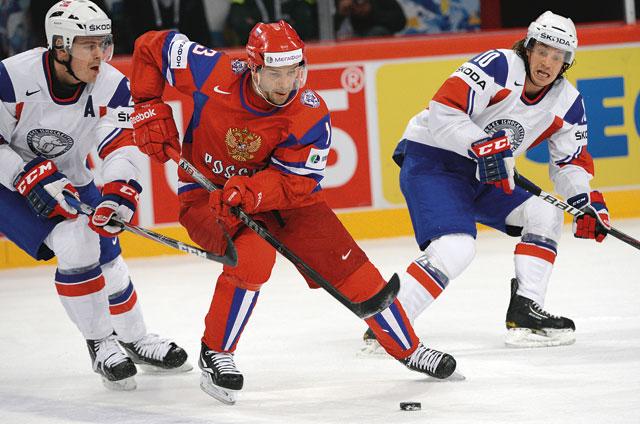 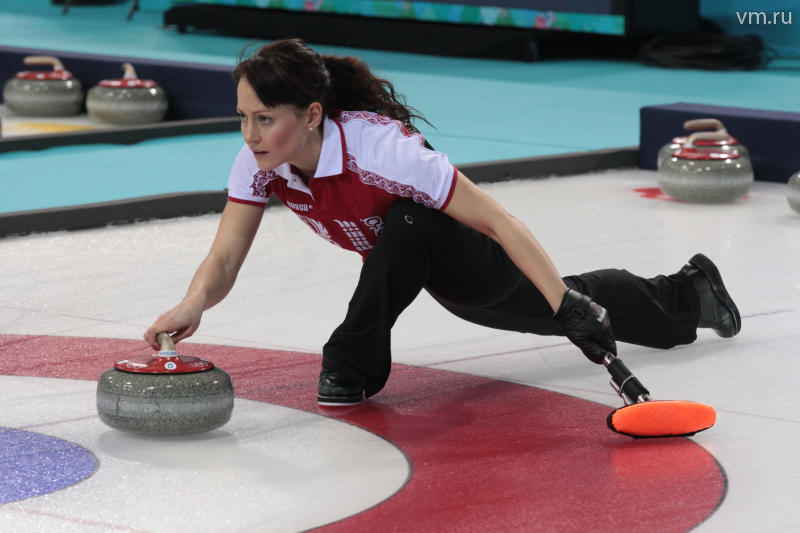 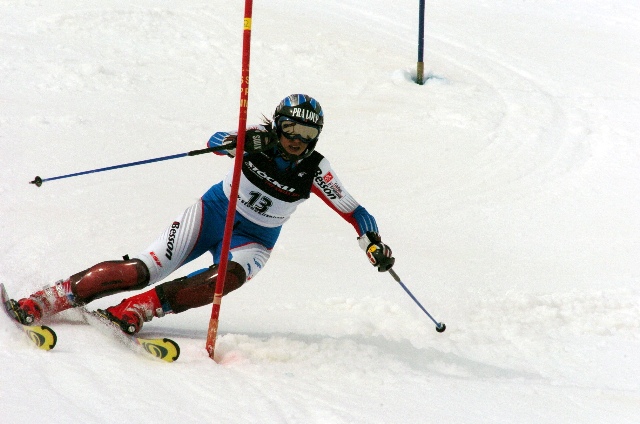 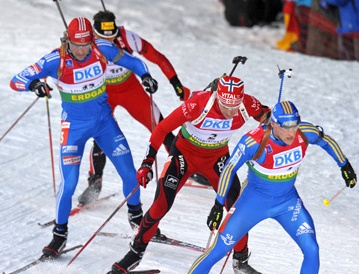 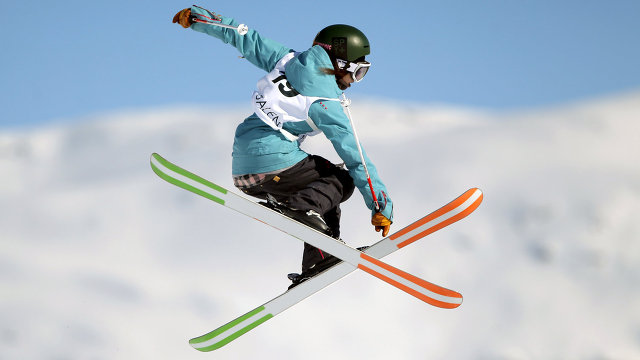 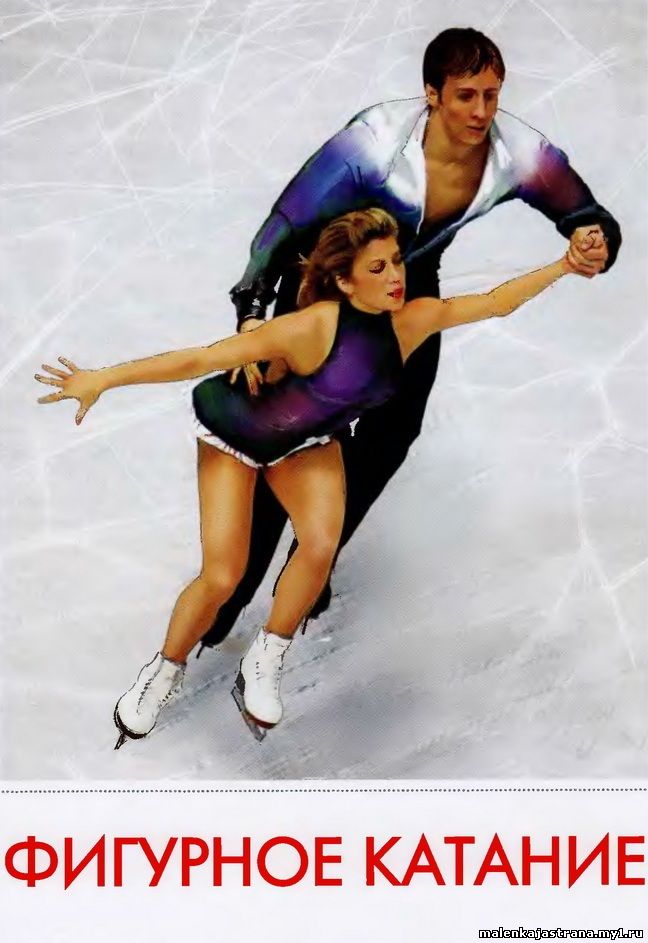 Карточки по спортивным играм
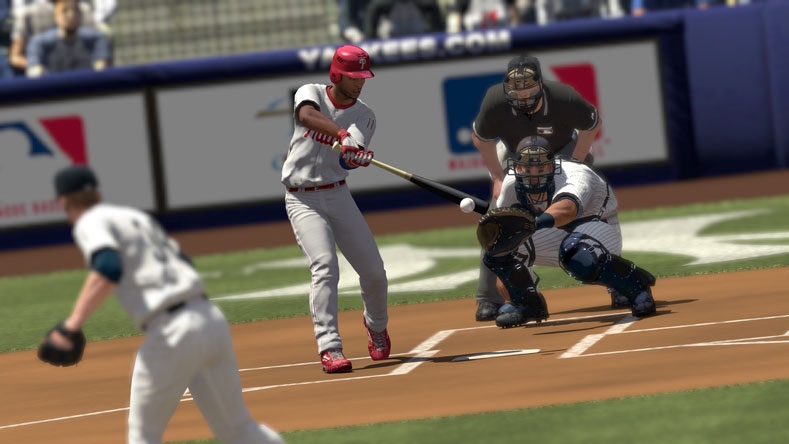 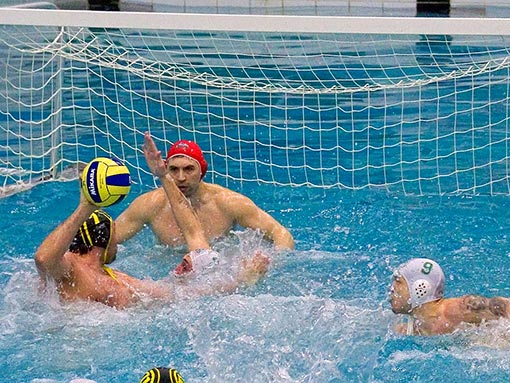 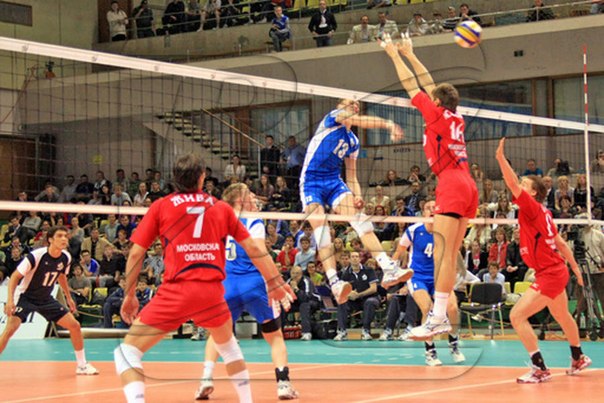 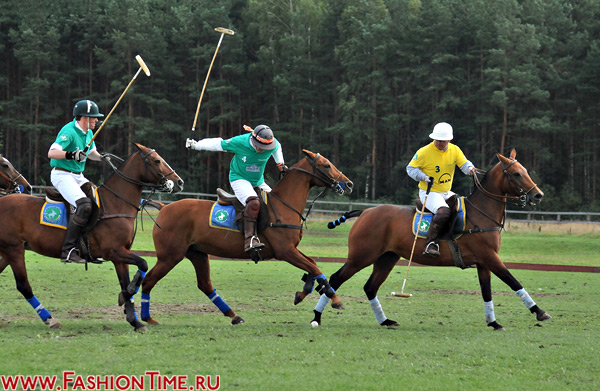 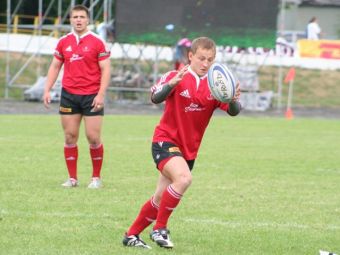 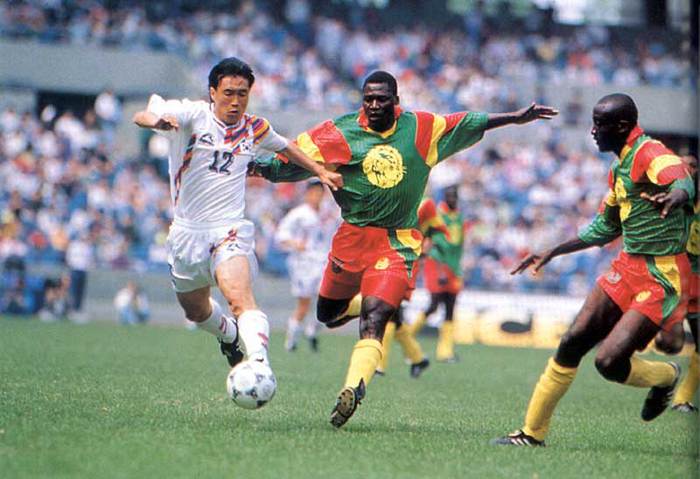 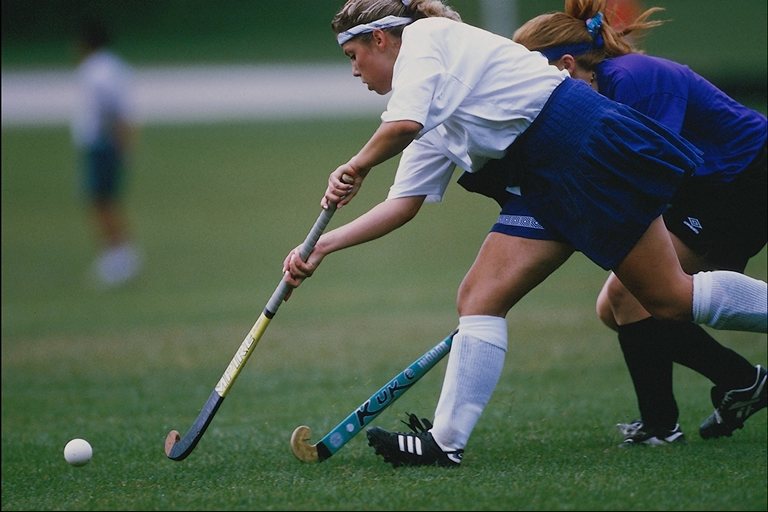 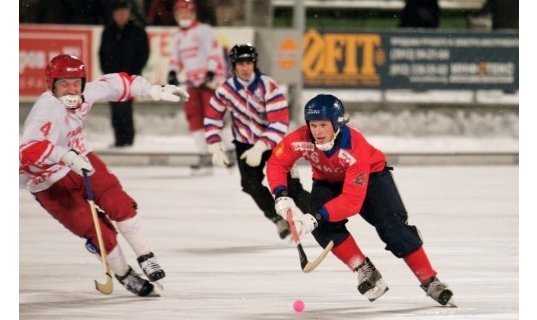 Спасибо за внимание!